Hogyan készítsünk családi digitális házirendet?
MIT TEHET A SZÜLŐ A DIGITÁLIS BIZTONSÁGÉRT- OTTHON?


FÜLÖP HAJNALKA 
TUDATOS DIGITÁLIS SZÜLŐ
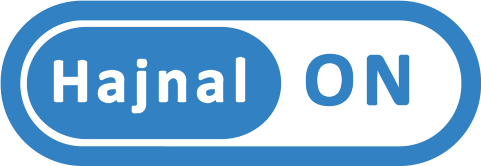 Hangolódó:)
-A digitális tér végtelen, a szülőség örök kapcsolat.
Mi vagyunk az első generáció, aki offline nőtt fel, és online térben felnövő gyereket nevel.
A tudás két pillére: 
1.a technológia, a digitális eszközök, algoritmusok, a tartalmak, és üzleti modellek ismerete.
2.Önismeret, érzelmek felismerése, kapcsolódás fontossága, önszabályozási képesség
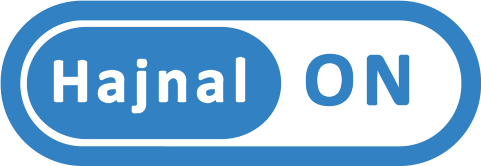 Gyerek a neten - alfa generáció- Érintőképernyősök
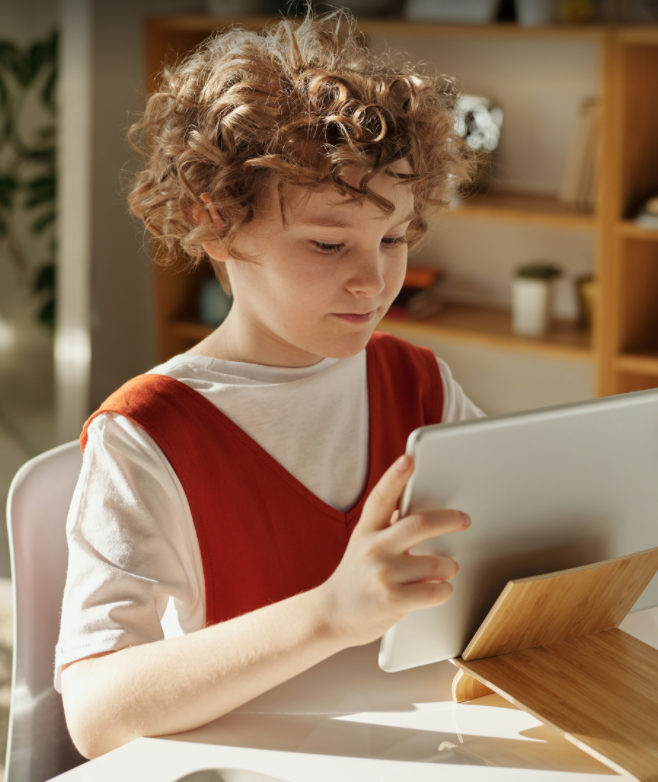 A mai gyerekek mindegyike a 21. században született
A mai tanárok, szülők pedig a 20.században nőttek fel
Ma már minden iskolás gyerek fiatalabb a Google-nál!
Az alfa generáció egy percig sem élt digitális eszközök nélkül
Az internet alapértelmezett, mindenhol ott van
Nettelenség: NEM OPCIÓ.
Az internetes tartalmak fogyasztása bárhol, bármikor alap szintén
Önálló tartalomfogyasztók, tartalomgyártók (!), alanyai a tartalmaknak
A JÖVŐ MUNKÁI még nem léteznek
Mi alakítjuk ki a gyerekek sémáit
Gépi tanulás
Kiterjesztett valóság- AR
Virtuális valóság- VR
Mesterséges intelligencia - AI, MI
Tárgyak internete
 Blockchain
Robotika
Drónok
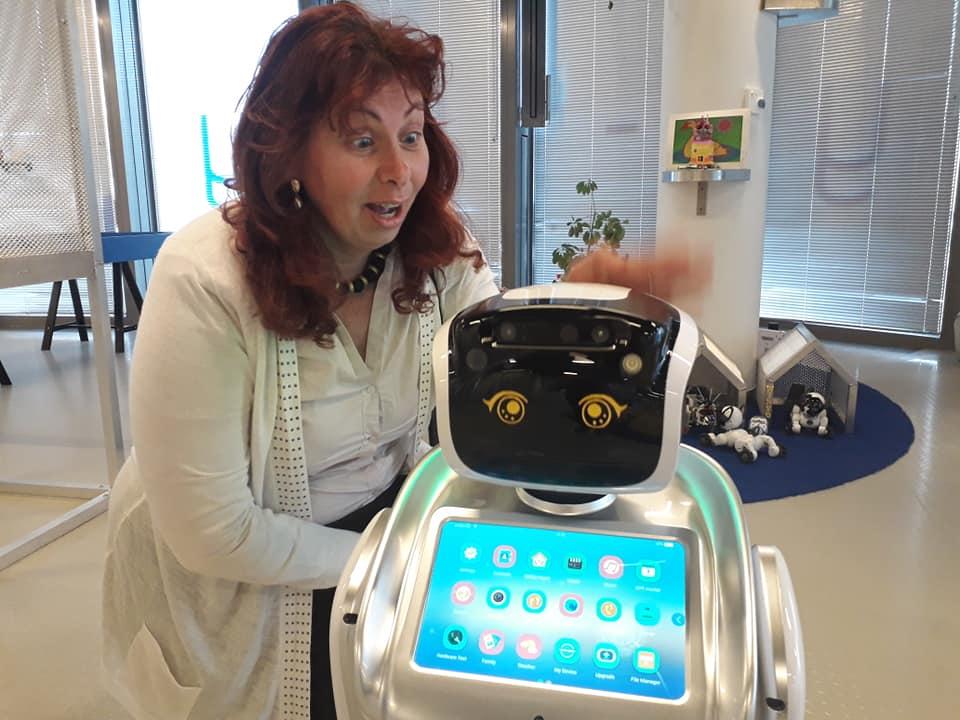 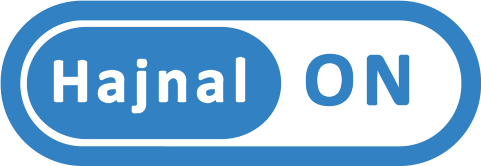 Megoldás az online jelenlétre
Stratégia: a miérted! Az online jelenlét célja?  Mi az ideális válasz? 

  Taktika: önszabályozás (szülő, tanár, gyerek), kapcsolódás! ,felhatalmazás, társas támasz, kiüresítés, detox.

      Technika: Határszabás, gyerekidő, sírásmeghallgatás- Kapcsolódó nevelés- traumatudatos eszközrendszer

Páros meghallgatás
3  M alapelvek szülőként a digitális korban
0-6 éves korig: Modellek vagyunk
6-14 éves korig: menedzserek vagyunk
14-18 éves korig: monitorozunk

Mentális érettség , biológiai kor, családban betöltött szerep, a család dinamikája, a digitális transzformáció időszaka
ld. Covid-generáció, Tik-Tok generáció stb.
Miért kell kereteket szabni?
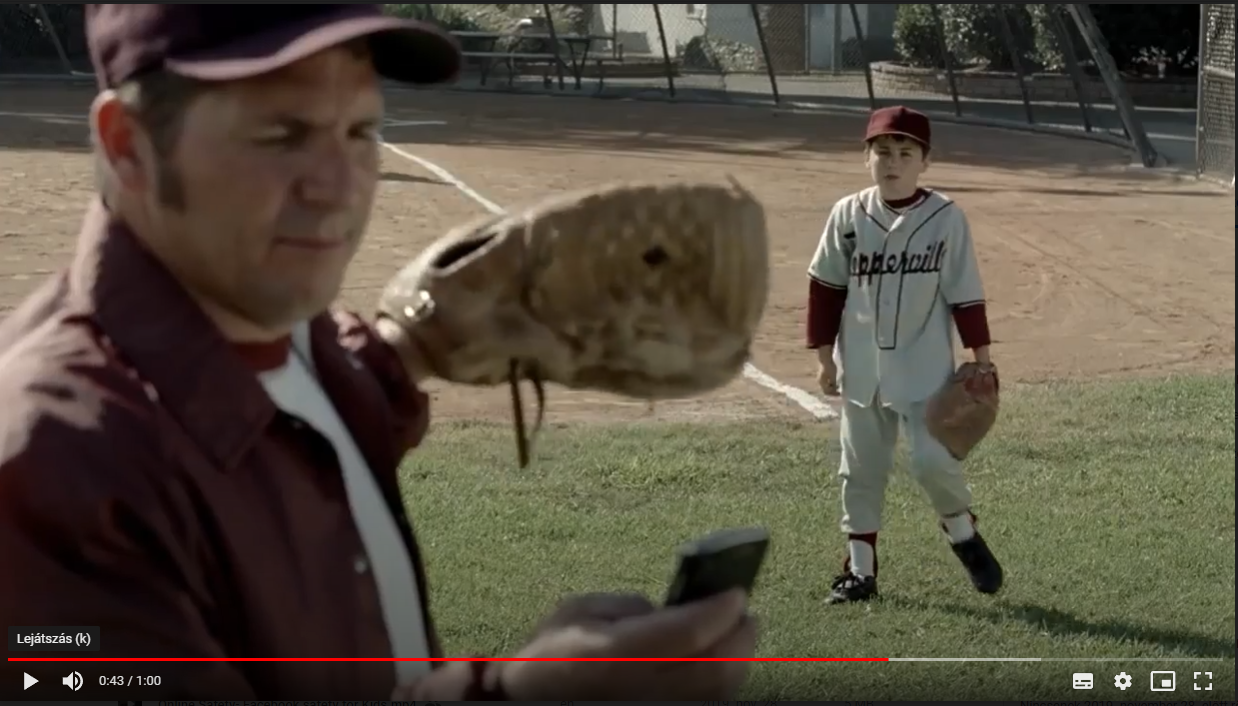 A digitális térről való meggyőződéseik, első, erős benyomásaik, véleményük, életüket meghatározó beállítódásuk most, gyerekkorban alakul ki. 
A kapcsolódás fontosabb, mint a kontroll!!

Ezekből lesznek a gondolkodási sémák, amelyek a 21. századi sikerességüket befolyásolhatják.
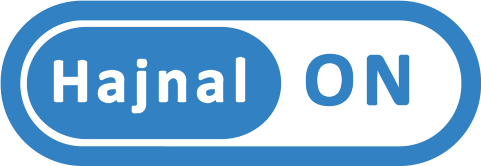 [Speaker Notes: Klaus, Really, WO lebst do?]
Digitális detox

csökkenti a stresszt
memória és figyelemjavulás
egyensúly
pozitív jövő (hírstop)
csökken a FOMO érzés
HATÁRSZABÁS!!  (KAPCSOLÓDÓ NEVELÉS ESZKÖZTÁRA, PL. GYEREKIDŐ, SÍRÁSMEGHALLGATÁS)
KÉPERNYŐIDŐ:MINDEN CSALÁDBAN MÁS! 
Képernyőmentes helyek
képernyőmentes időszakok
Közös képernyőidő
tartalmas digitális elfoglaltságok
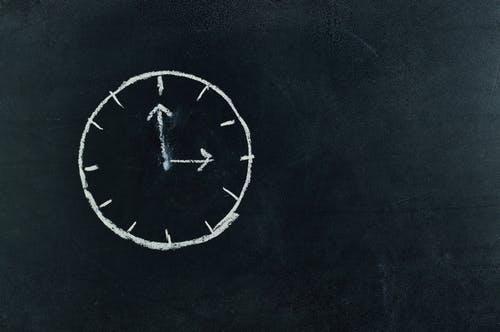 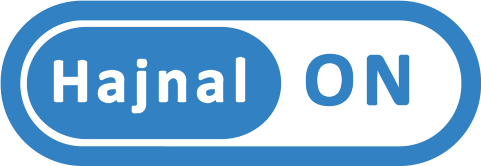 Sírásmeghallgatás- Kapcsolódó nevelés
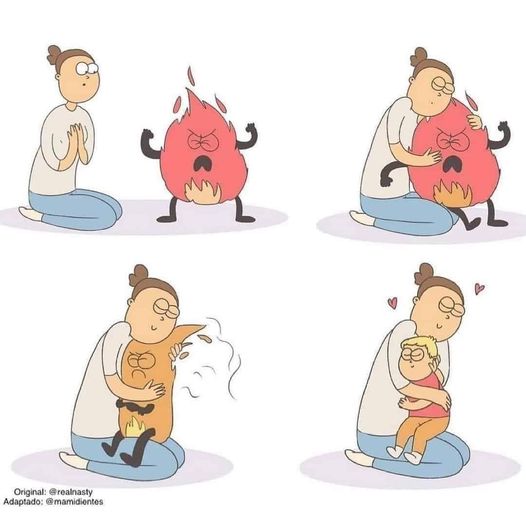 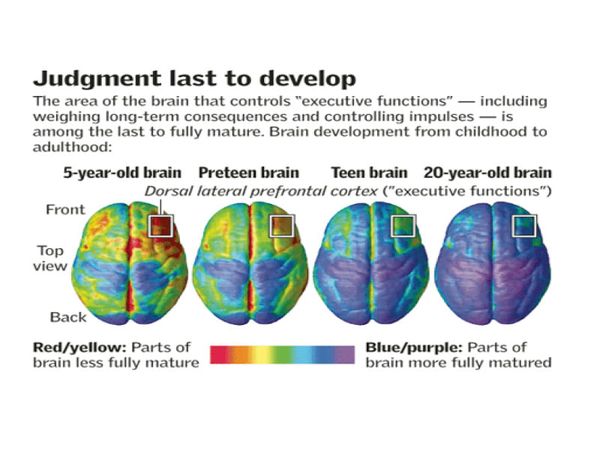 Az agy fejlődése - az érzelemszabályozásért is felelős lebeny érése
Forrás:
PMID: 15148381
Kép: National Institute of Mental Health; Paul Thompson, Ph.D., UCLA Laboratory of Neuro Imaging
Kötődve a kezdetektől (Facebook-oldal)
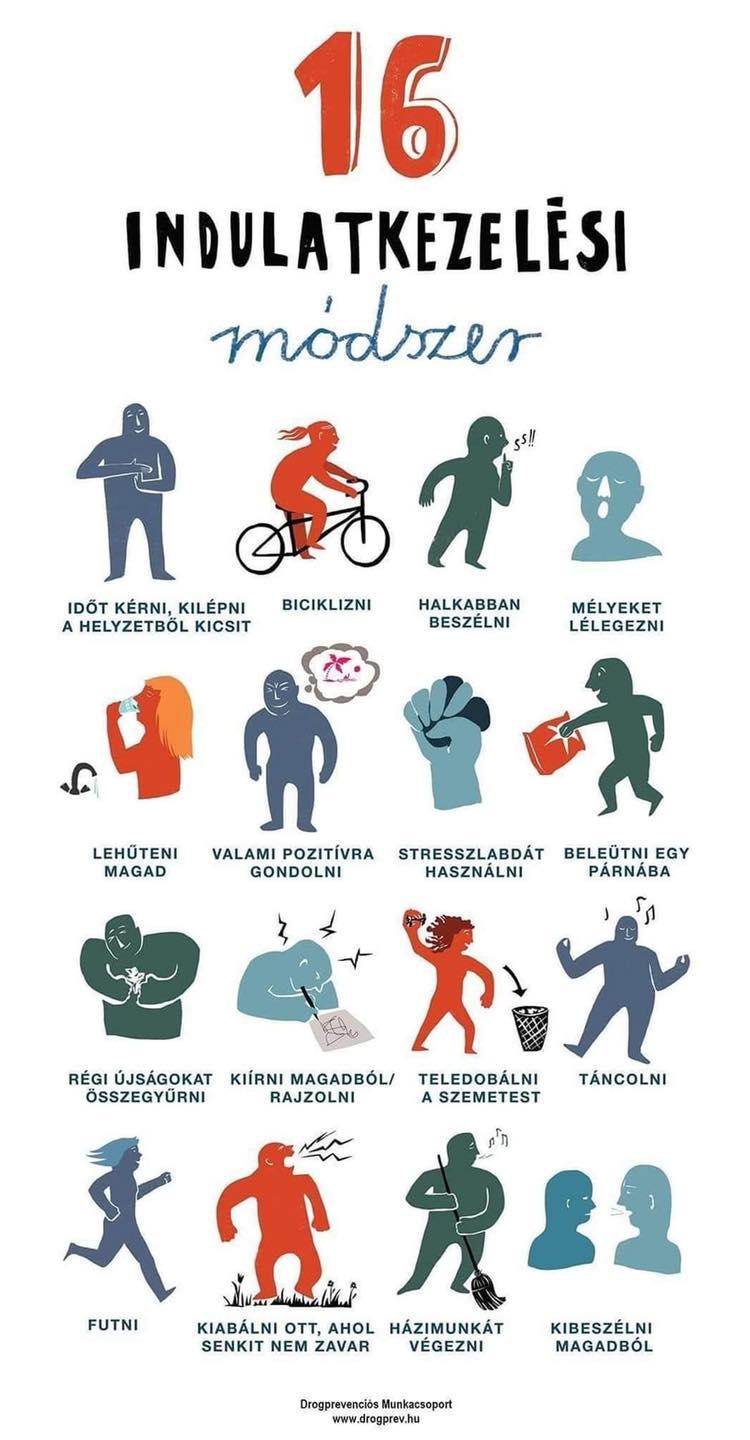 ezeket kirakhatod a falra, hűtőre, saját fotóját is!
DIGITÁLIS ÉS ANALÓG ZÓNÁK
BESZÉLJÜK MEG A GYEREKKEL, HOGY A LAKÁSBAN HOL VAN ÚN. KÉPERNYŐMENTES TERÜLET ÉS IDŐSZAK.
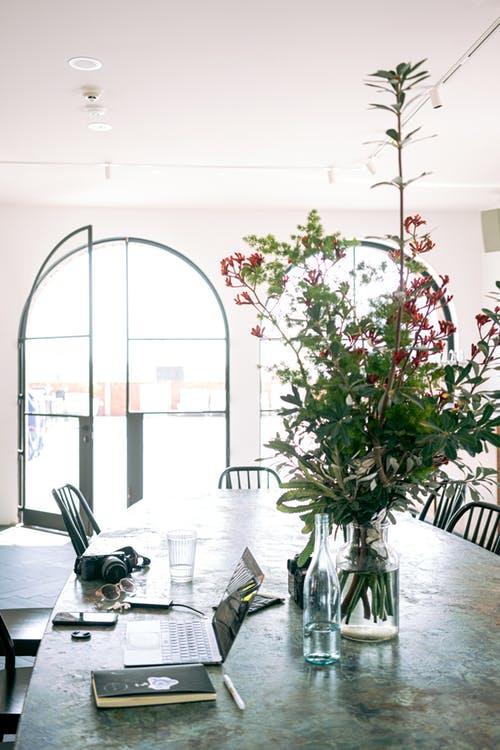 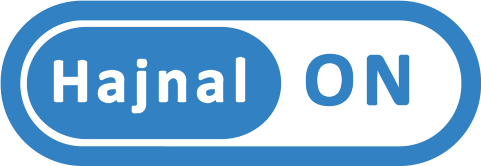 Fülöp Hajnalka

Mobil: +36 70 77 28 261
hfulop@gmail.com
Kövessetek be: Facebook: Tudatos Digitális Szülő 
Online Otthonoktatás alapító
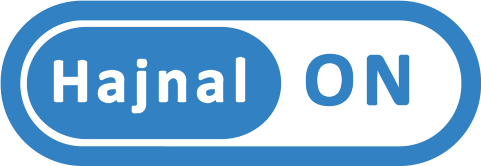